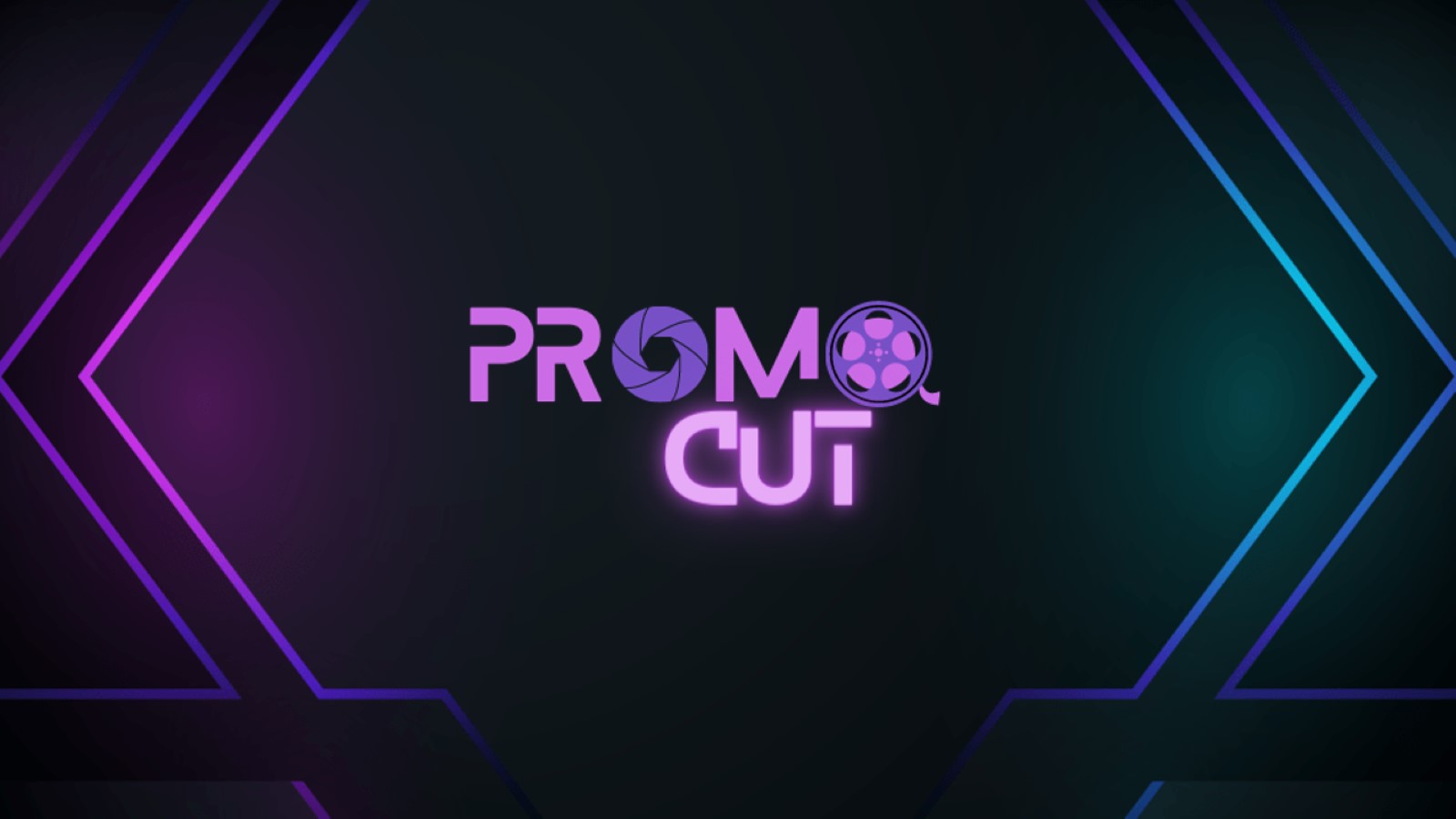 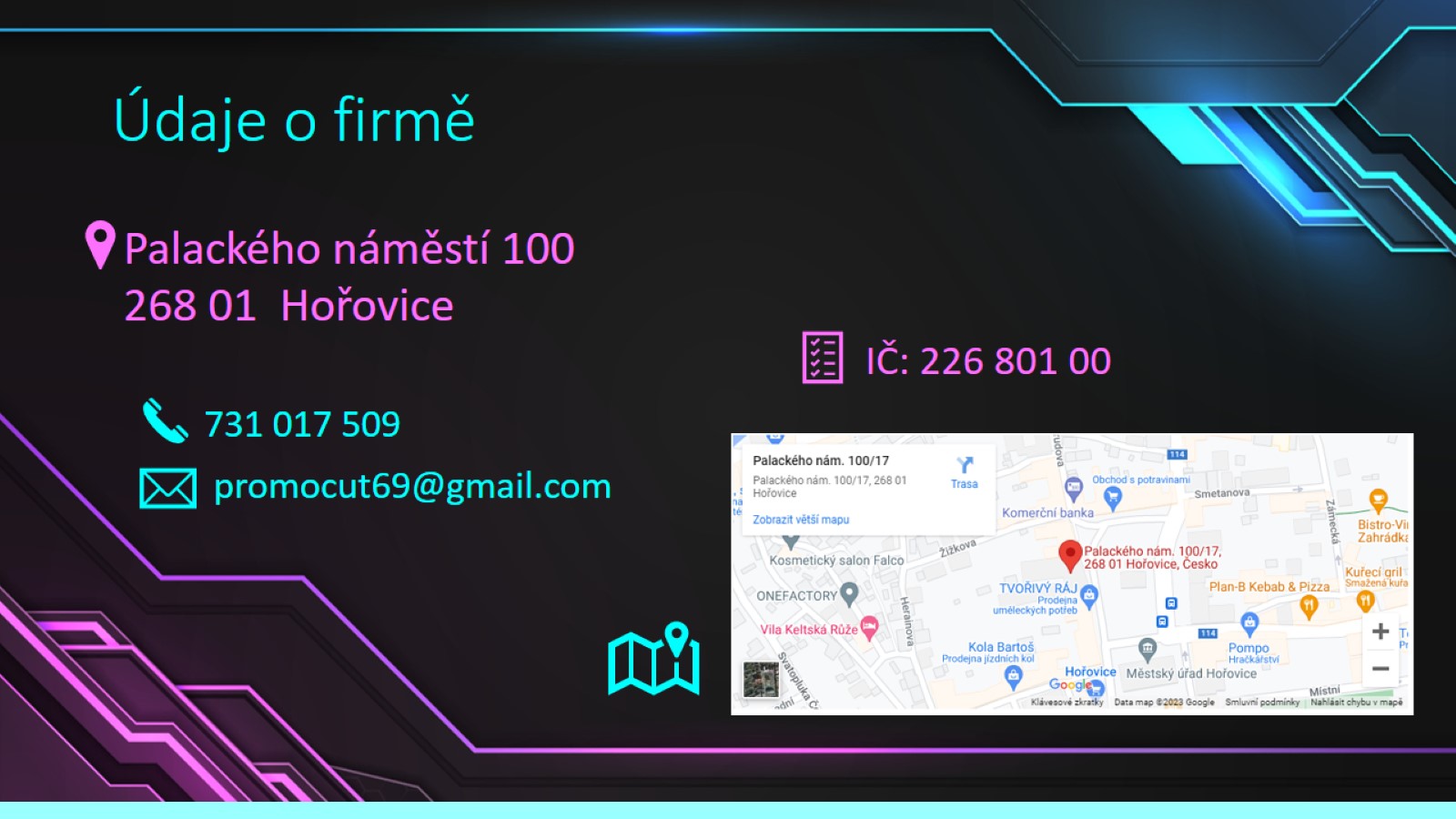 Údaje o firmě
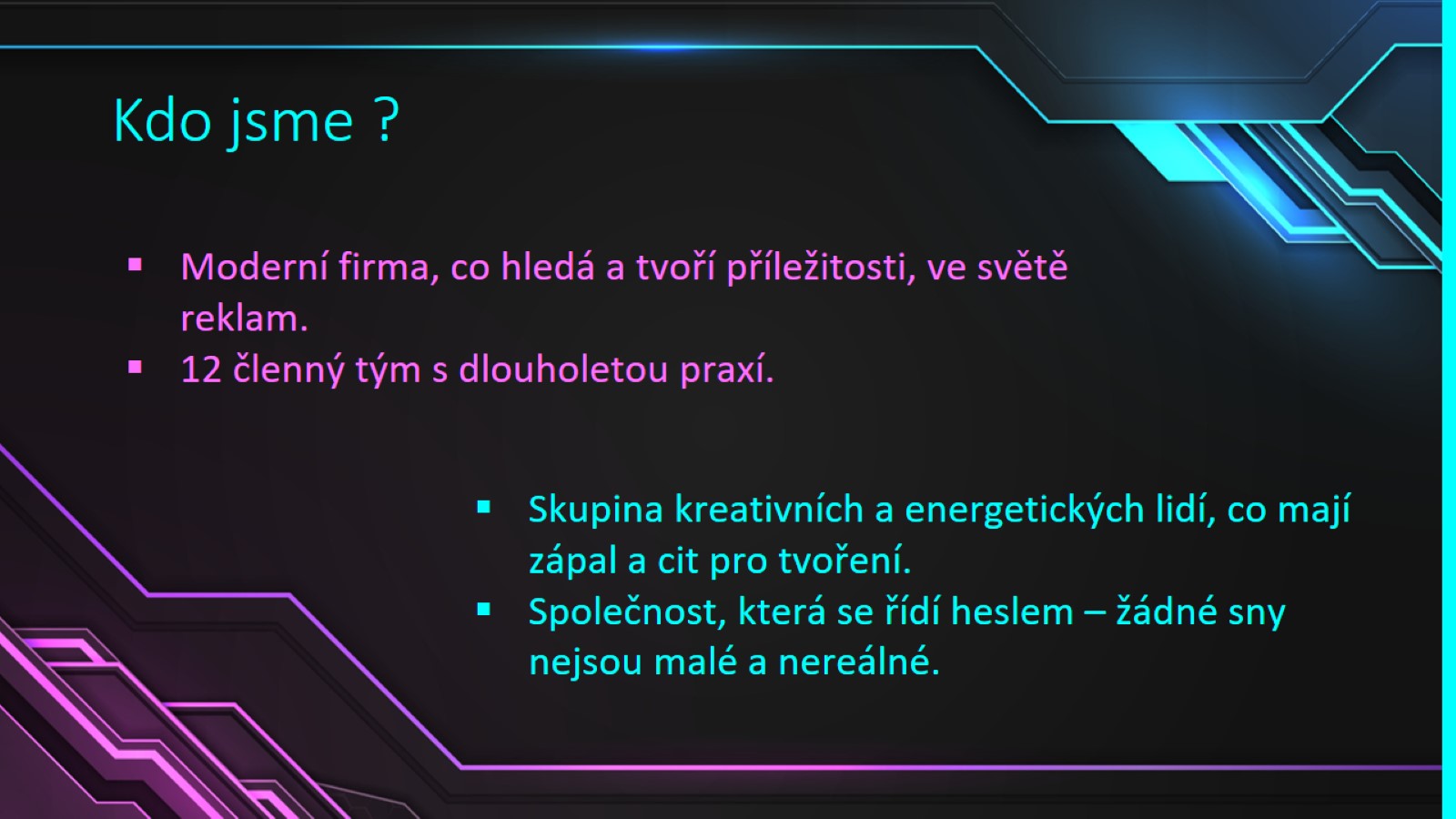 Kdo jsme ?
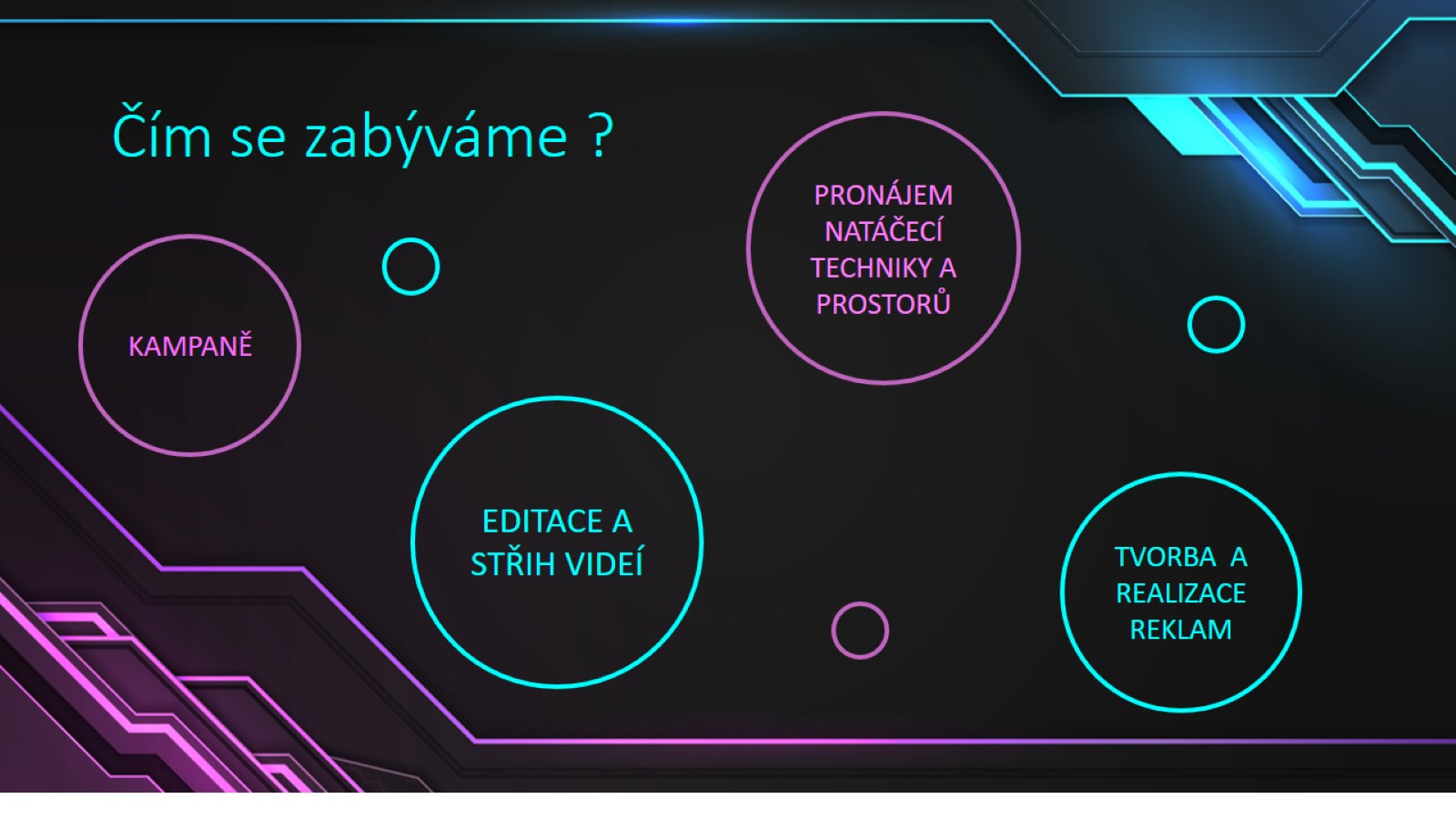 Čím se zabýváme ?
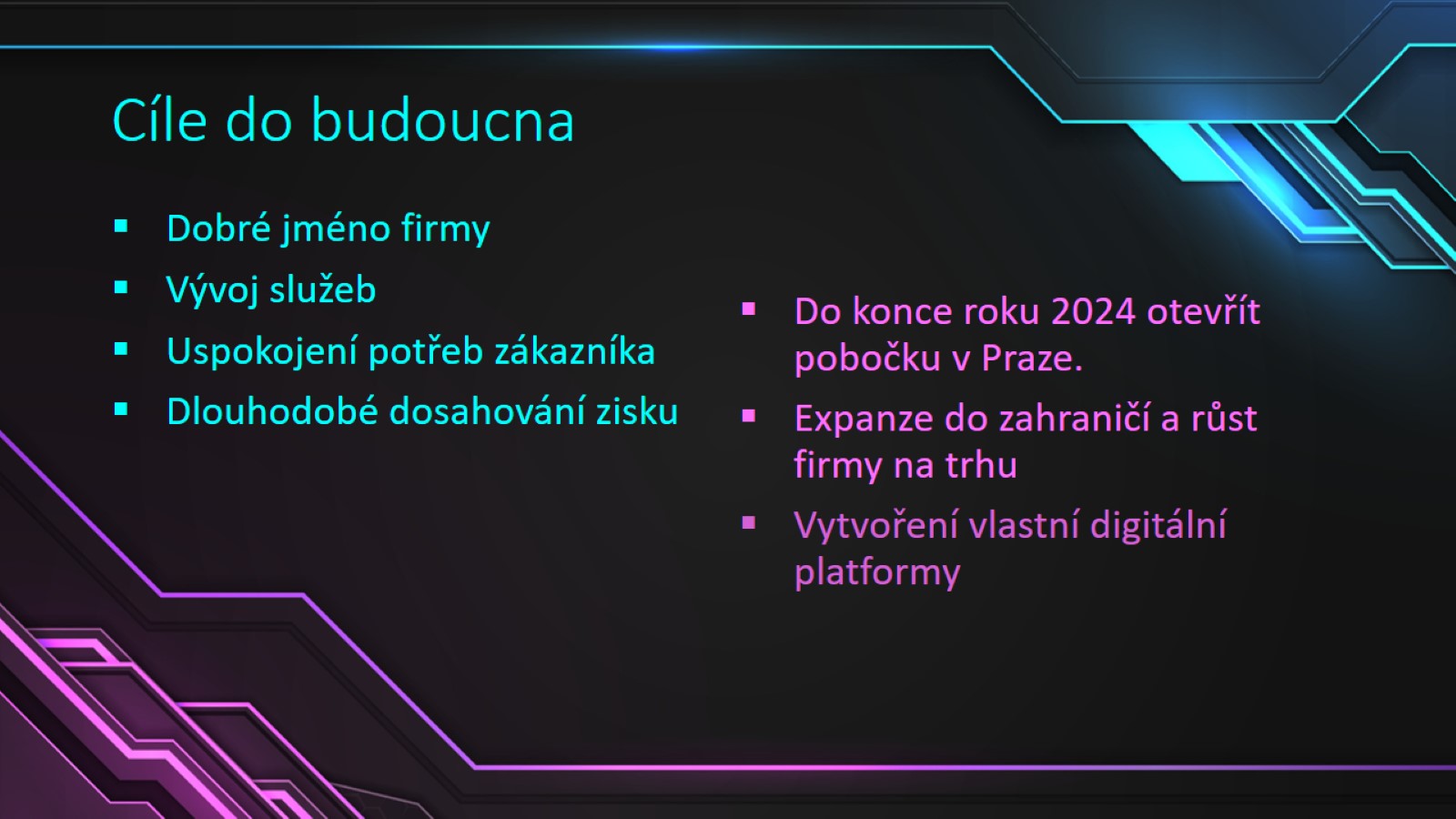 Cíle do budoucna
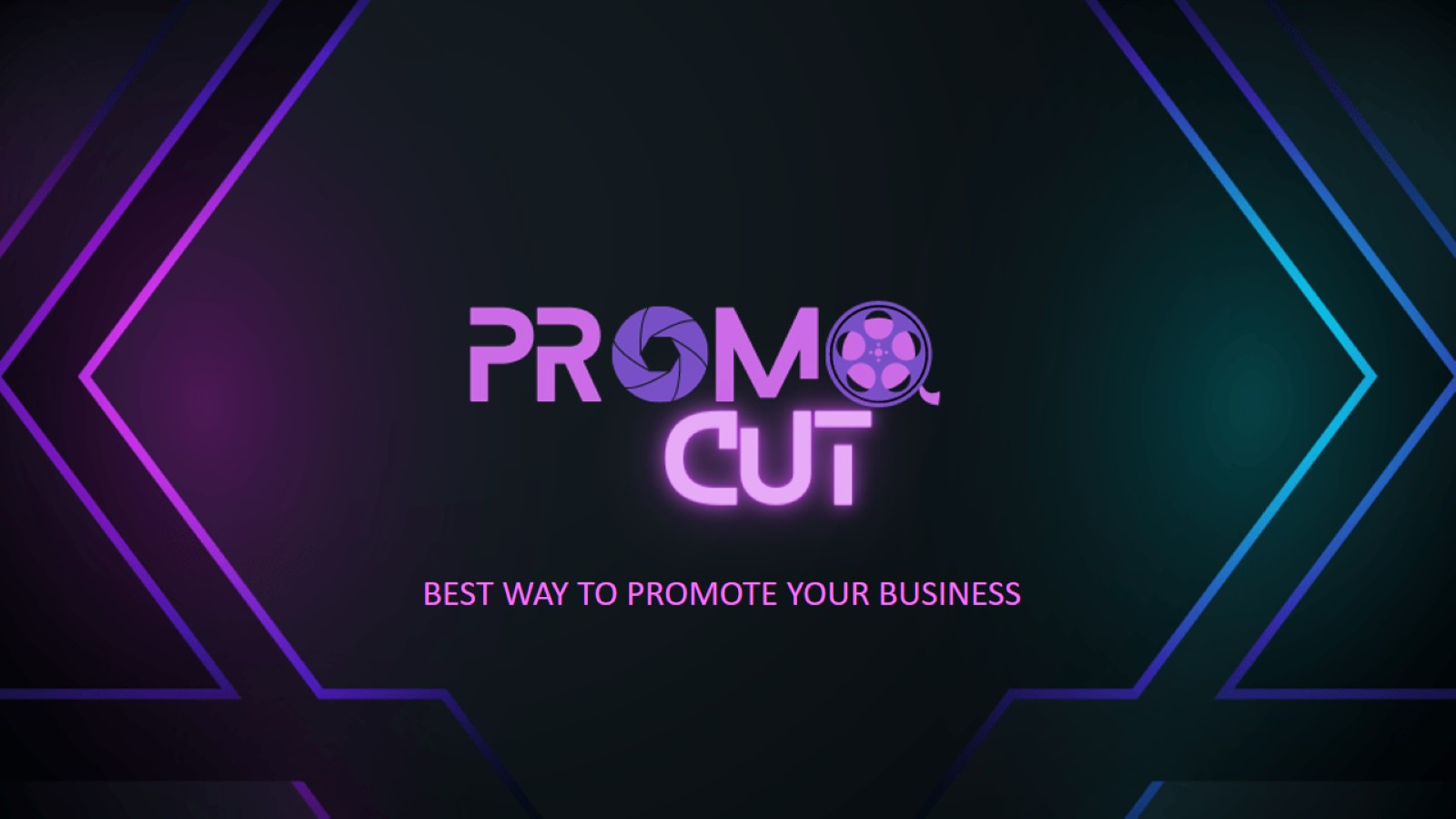